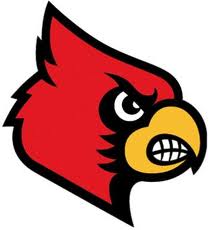 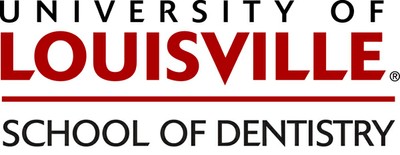 University of Louisville
School of Medicine
Strategic Planning Initiative
Research Enterprise Committee
Findings and Recommendations

DRAFT
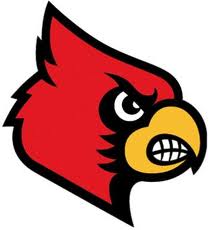 Research Enterprise Committee
Brad Keller
Craig McClain
Melea East
Jason Chesney
Bill Cheadle
Nigel Cooper
Allison Hunter
Jon Klein
Ron Gregg - Chair
Hank Kaplan
William Guido
Scott Whittemore
Bill King
Chris States
Dale Schuschke
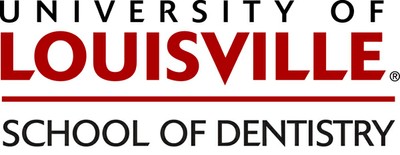 Excelcor Team Members
Jennifer Donnelly
Christopher Nickson 
Scott Nostaja
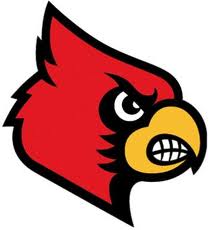 Research Enterprise Committee Evaluation Criteria
The Research Enterprise Committee (the “Committee”) considered whether the University of Louisville School of Medicine (ULSOM) should focus more broadly on investments in research across many fields, or take a more focused approach in a few fields of demonstrated strength.
Based on the current, resource-constrained fiscal climate facing the ULSOM, and funded research nationally, the Committee concluded that a more focused approach was the only viable option.
Identify areas of strength based on current or recent levels of sponsored research in a given field represented the strongest markers for success.
Identify areas with broad base of expertise, based on number funded investigators in given area.
Identify areas of opportunity that could impact future success
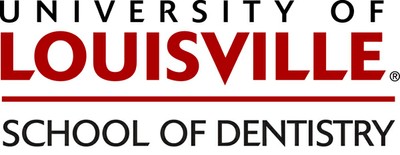 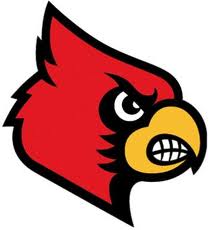 Research Enterprise Committee General Findings (con’t)
General approach to evaluate each focus area.
Committee members within or with detailed knowledge of these sub-specialties made a presentation to the Committee on the current state of affairs, as well as proposed recommendations. 
The Findings and Recommendations within each of the four broad categories and their associated sub-specialties are detailed in the following pages.
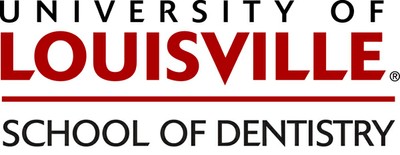 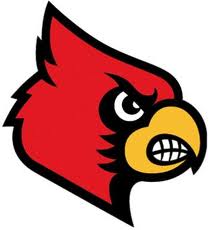 Research Enterprise Committee General Findings
Four focus areas represent >70% total funding for research at ULSOM
Cancer
Neurosciences
Cardiovascular Diseases 
Metabolic Diseases
Areas of Opportunity
Informatics
Environmental Health
Immunology /Infectious diseases
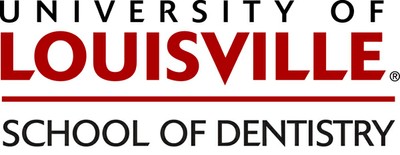 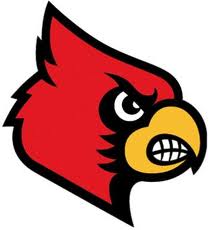 Research Enterprise Major Goals:
Improve NIH ranking from 77 to 60 in ten years ( 30% increase).
Integrate Clinical Centers of Excellence with Basic Science departments
Enhance NIH supported Training
Facilitate Clinical Research
Enhance Cancer Center Portfolio
Increase Research Endowment Funds
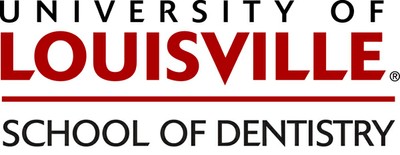 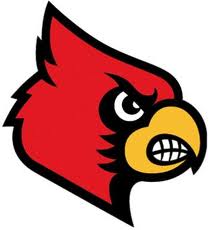 Research Enterprise Major Strategies
Increase number of Research Faculty by replacing VSIP lines with faculty in areas of  excellence by  using Clinical/Basic Science co-recruitment. Target: 2/3 new faculty per area per year.
Create informatics Center/Division.
Double NIH multi-investigator grants (P and U series)
Double NIH Training Grants (F, K and T series)
Create robust investigator and industry initiated clinical trials program
Upgrade research core facilities
Enhance vivarium capacity (surgical and holding)
Improve Infrastructure (see next slide for details)
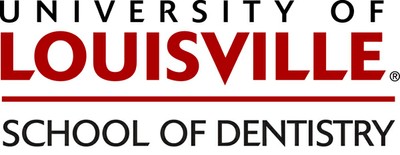 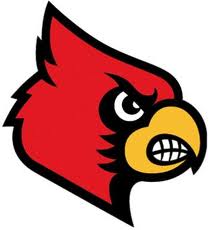 Common Infrastructure Recommendations:
Integrate and align EVPHA and EVPRI research missions
Develop effective infrastructure for clinical research
Create informatics division or center to support research and service in informatics (i.e. recruit a nationally recognized leader and assoicated faculty using cluster hire) 
Create sufficient bridge grant funding to insure lab/investigator viability. 
Scientific integration of core facilities (e.g., microarray, proteomics, genomics, transgenic animals, protein expression) and provide stable support structures (faculty and staff).
Upgrade and integrate cancer bio-repository to collect samples  system wide.
Add Physician/ Scientist to the Office of Technology Transfer (OTT).
Shorten time to implement Industry/UofL contracts to National norms.
Provide adequate funding for Office of Grants Management.
Improve efficiency and integration of regulatory committee efficiency (IRB, IBC, IACUC).
Implement a metrics/tracking program to assess the program success.
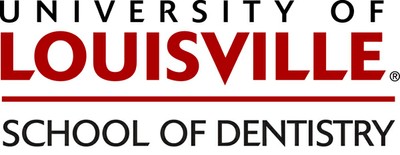 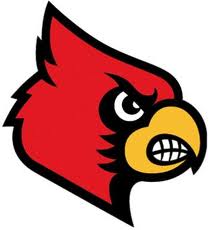 Cancer Findings
Clinical Relevance.
Cancer is major cause of death in KY and worldwide. The long-term objectives are to reduce the morbidity and mortality caused by cancer, as well as all human diseases, through a combination of target discovery and drug development
Areas of Strength
JGBCC is nationally known organization supporting 72 clinical and scientific faculty
Outstanding programs: Molecular Targets, Tumor Immunology, Cancer Control, Structural Biology/Metabolomics and Experimental Therapeutics
Accredited Clinical programs: Bone Marrow Transplantation; Radiation Oncology
The largest cancer clinical trials program in Kentucky (146 open trials; clinicaltrials.gov) and a nationally-recognized cancer outreach program, the "Kentucky Cancer Program"
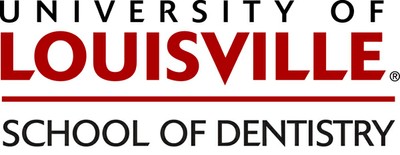 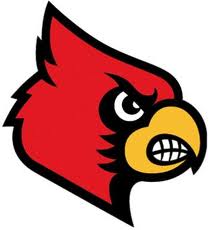 Cancer Recommendations
Increase number of faculty studying cancer by collaborating with basic sciences
Create synthetic chemistry core to develop new therapeutics
Upgrade metabolomics facility (equipment) and add personnel, including informatics support.
Strengthen Clinical trials program by creating integrated support infrastructure
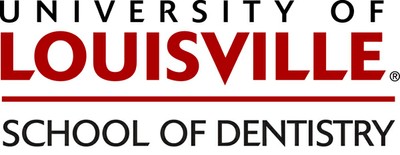 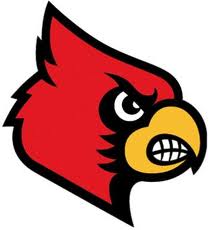 Neuroscience Findings
Clinical Relevance
Cellular mechanisms underlying neural repair and neurologically based disorders: spinal cord and traumatic brain injury, Epilepsy, Autism, and degenerative diseases including Alzheimers, ALS, Parkinsons, macular degeneration, and glaucoma
Areas of Strength
KSCIRC is an internationally recognized center of excellence supporting both basic and clinical scientists with centralized labs for animal and human studies
Kentucky Lions Eye Center 
CNS Injury, Rehabilitation, and Repair 
Sensory Systems: Vision, Taste, and Somatosensation
Area of opportunity in neuroscience
Neuroimaging
Neuroimmunology
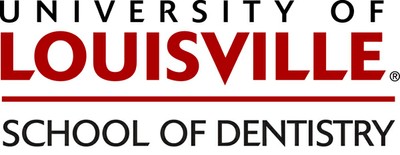 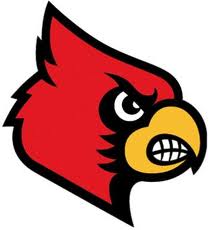 Neuroscience Recommendations:
Develop a Neuroimaging Center of Excellence that will 
include multiple faculty lines, equipment, personnel support and a Core Facility. 
recruit investigators using small animal MRI and intravital two photon microscopy. 
target Obama’s Brain Research through Advancing Innovative Neurotechnologies (BRAIN) Initiative.
Develop University  wide expertise in Neuroimmunology because it is central to the research  portfolios in all four focus areas
recruit faculty using interdepartmental cluster hires
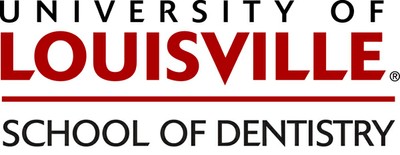 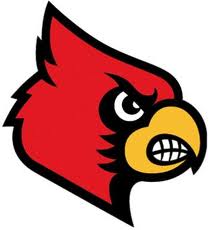 Cardiovascular Disease Findings
Clinical Relevance
Cardiovascular Diseases are a major burden for children and adults both regionally and nationally
Areas of Strength
Internationally recognized Molecular Cardiology Institute
Cardiovascular Innovation Institute for tissue engineering and device design and testing
State of the art facilities and major clinical hospital and community partners. 
 Well established relationships with leading academic centers, federal agencies, and industry sponsors. 
Area of  opportunity
Broaden base of research  focus to extend beyond stem cell and device testing
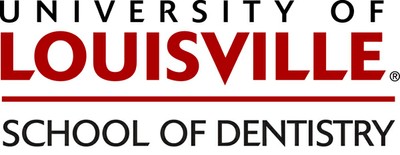 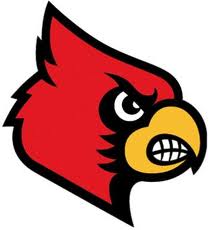 Cardiovascular Disease Recommendations
Increase the number of faculty with cardiovascular research expertise to broaden the base of  expertise beyond current focus areas.
Expand model organism large animal holding, surgical and testing capacity
Develop integrated undergraduate and graduate research programs with Biomedical Engineering groups on the Belknap campus.
Establish an integrated Center for Regenerative Cardiovascular Medicine that incorporates all current relevant technologies towards first in human applications.
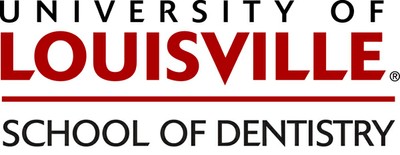 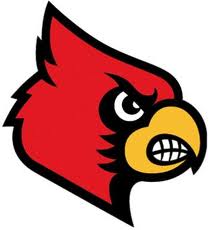 Metabolic Diseases Findings
Clinical Relevance
Diabetes, obesity, kidney diseases, alcohol abuse and other metabolic diseases have a major impact on the public health of both regionally and nationally
Areas of Strength
Alcohol Research Center supporting both clinical and basic scientists
NIH-funded COBRE with excellent basic science investigators, including those in environmental toxicology.
Metabolic related diseases have strong links with other identified areas of excellence (e.g., Cancer, Neuroscience and Cardiovascular). 
Nationally-recognized physician leaders in digestive health and kidney research
Areas of opportunity
Obesity and diabetes
Pediatric based research
Environment/Nutrition impact on Metabolic Diseases
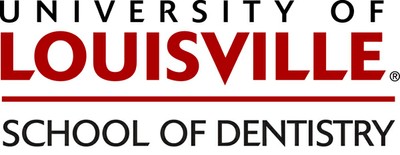 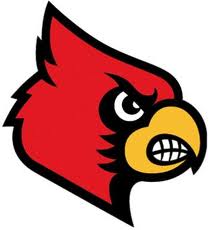 Metabolic Diseases Recommendations
Create a leadership team to implement/facilitate: a) focused critical hires, b) coordinated program direction, c) shared local resources, d) collaborations with other institutions/ industry, and e) expanded education opportunities for physician-scientists (e.g., Nestle Nutrition Program).
Develop seamless interactive clinical research program that engages large and diverse Kentucky populations with these underlying metabolic diseases.
Develop an interdisciplinary basic science/translational core  research group in the Metabolic Diseases to interact with COBRE investigators and with each other.
Increase integration of Environmental/Toxicology groups focused on metabolic diseases from across campuses
Expand proteomics/metabolomics and develop metagenomics program that will serve as a fundamental resource for  U of L.
Implement a metrics/tracking  program to assess the program success.
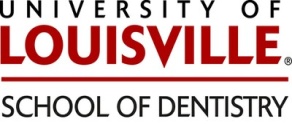